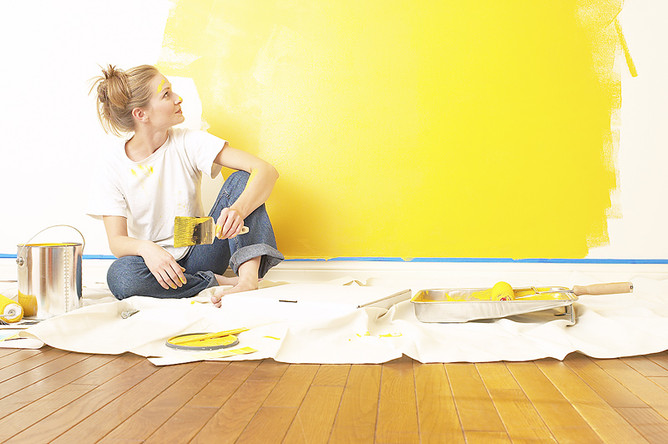 DIY Data Viz
Laura Simmons
UNC Charlotte Urban Institute
May 11, 2018
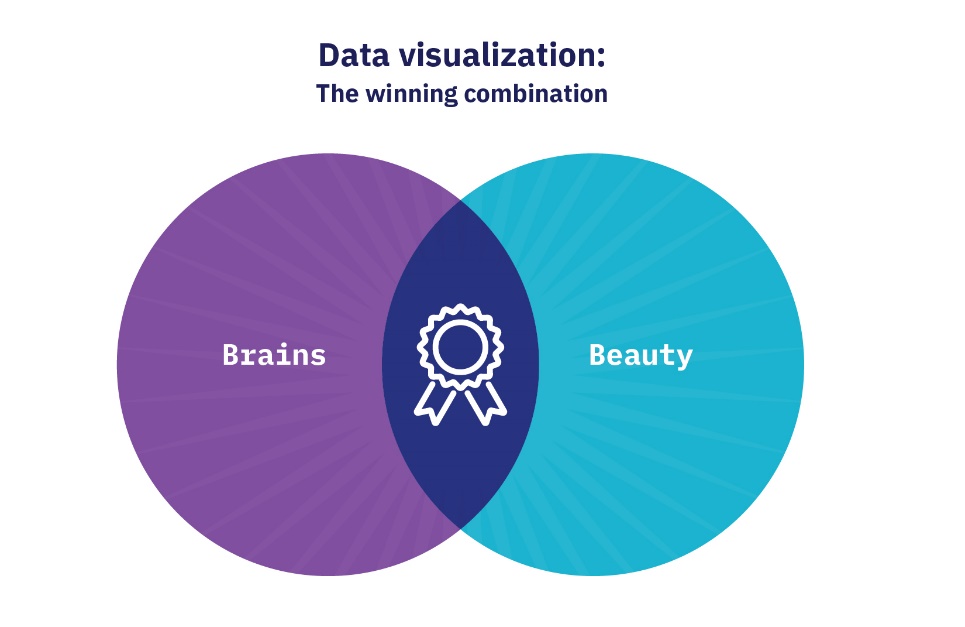 [Speaker Notes: Why I’m talking to you about this:
I do a fair amount of data viz in my job
Embeded in reports, presentations, or web articles
Or standalone like what I’m going to talk about today
It’s one of my favorite aspects of my job- love the challenge of looking at a dataset and figuring out the best way to visualize it
Do a good deal of reading on the subject
I’m a geographer and have no training in design.]
[Speaker Notes: What I’m going to talk about:
Like many of you, we also use an array of different tools to create our visualizations.
I’m going to focus on two examples that were made using three of the tools we use the most- Tableau, Excel, and Powerpoint
ArcMap is the other but Jie already talked about that]
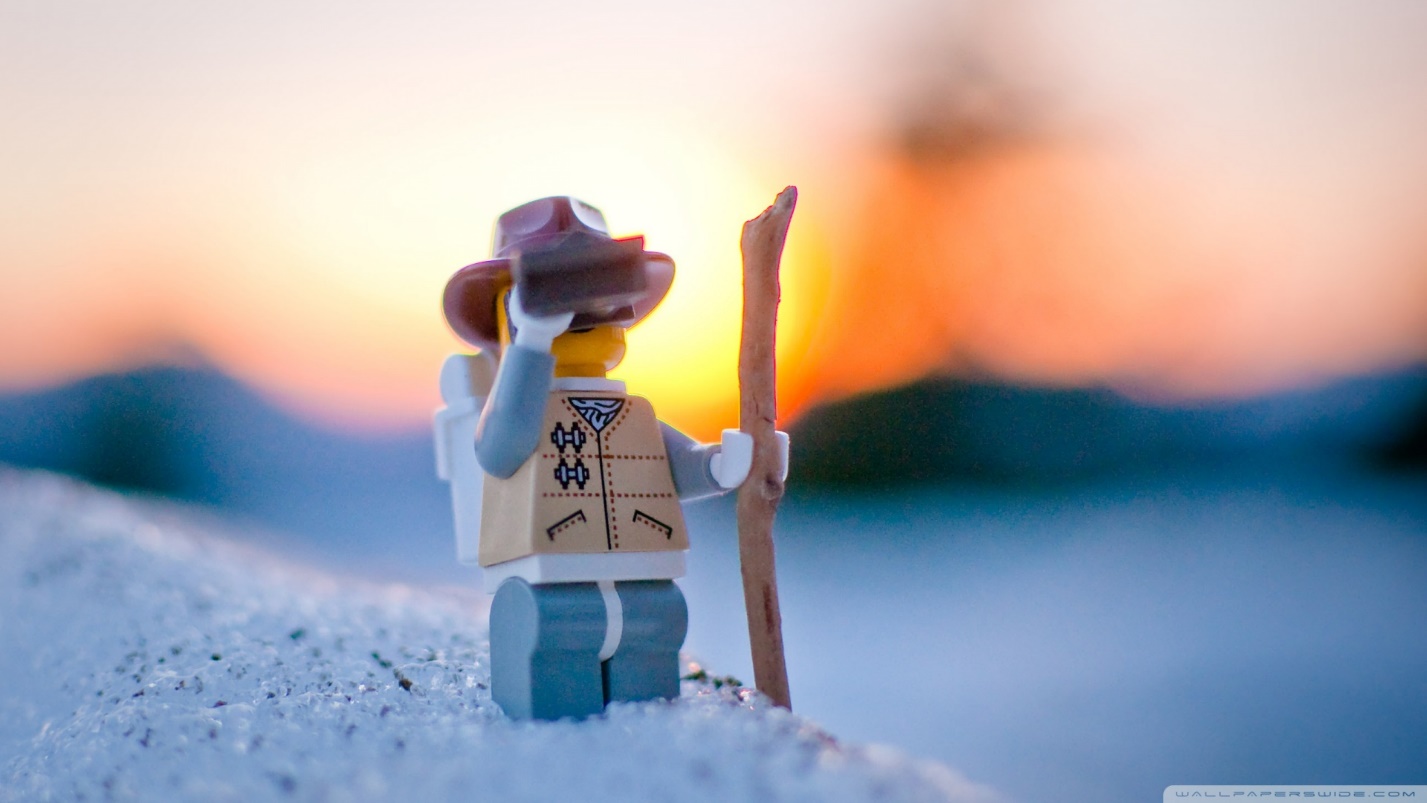 Data exploration
Tableau dashboard
[Speaker Notes: Tableau is great for telling stories.  It has lots of features that facilitate walking an audience/reader through a dataset and pointing things out.  But it’s also a really good tool to use to explore a dataset, and that’s what I’m going to focus on here.

Data visualization is not only a good way to communicate a data-filled message to others, but it’s also a great way to quickly understand / explore a dataset to figure out what’s interesting and what you might want to communicate.]
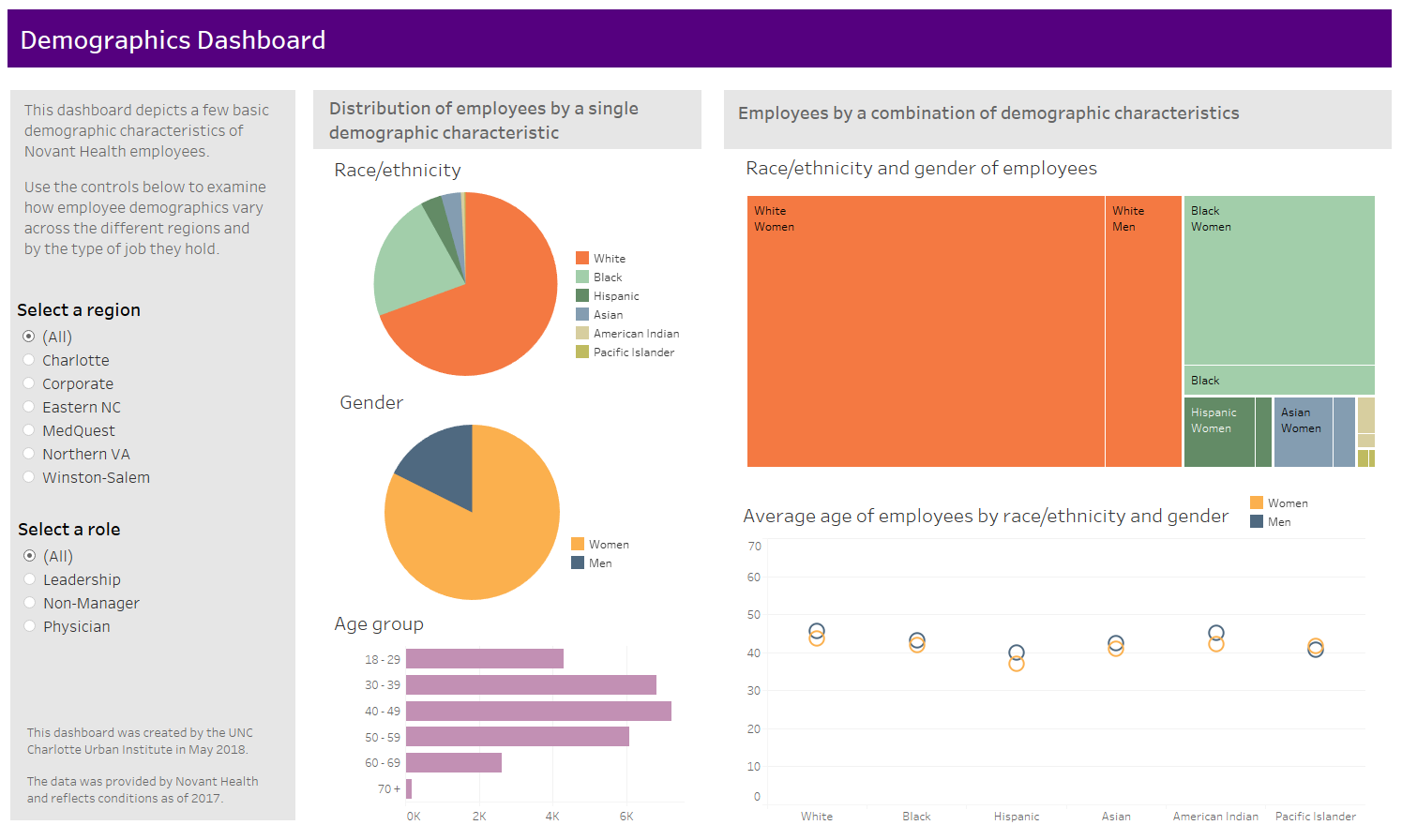 Tools we used
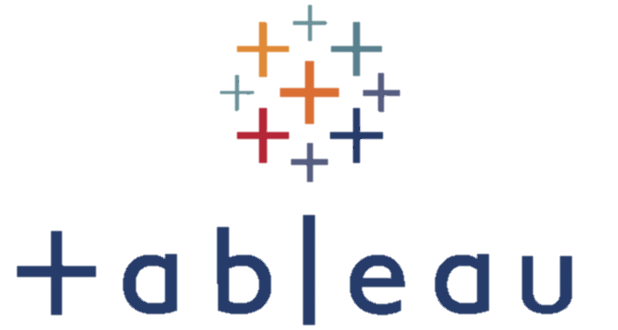 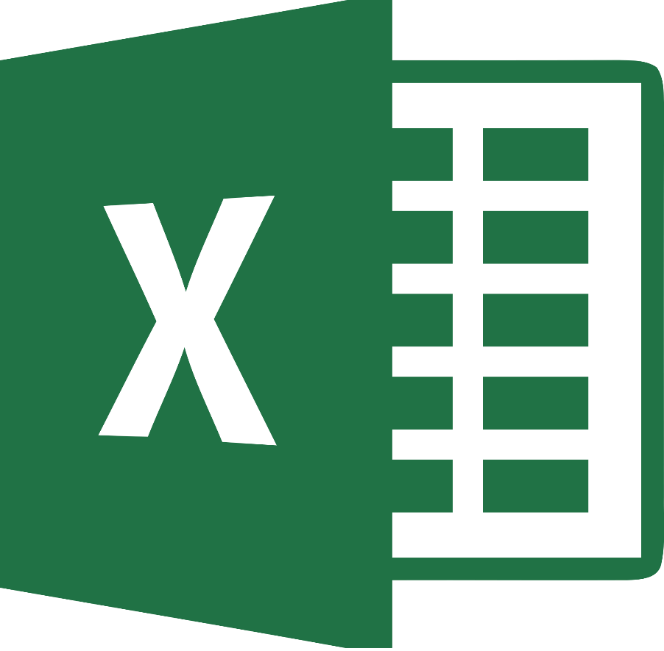 Format data in Excel
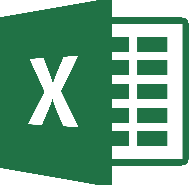 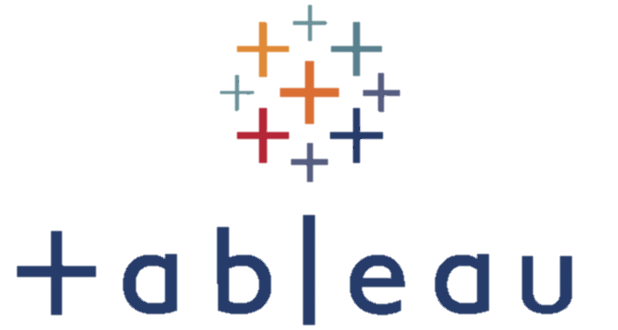 Connect to data in Tableau
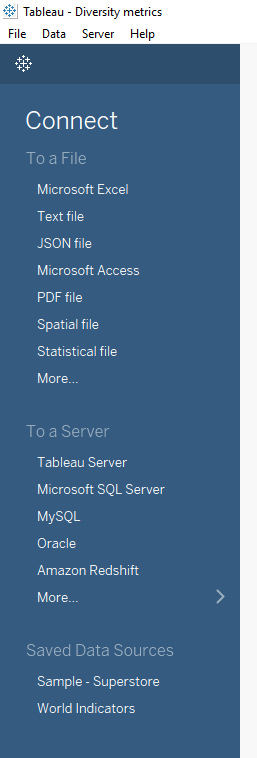 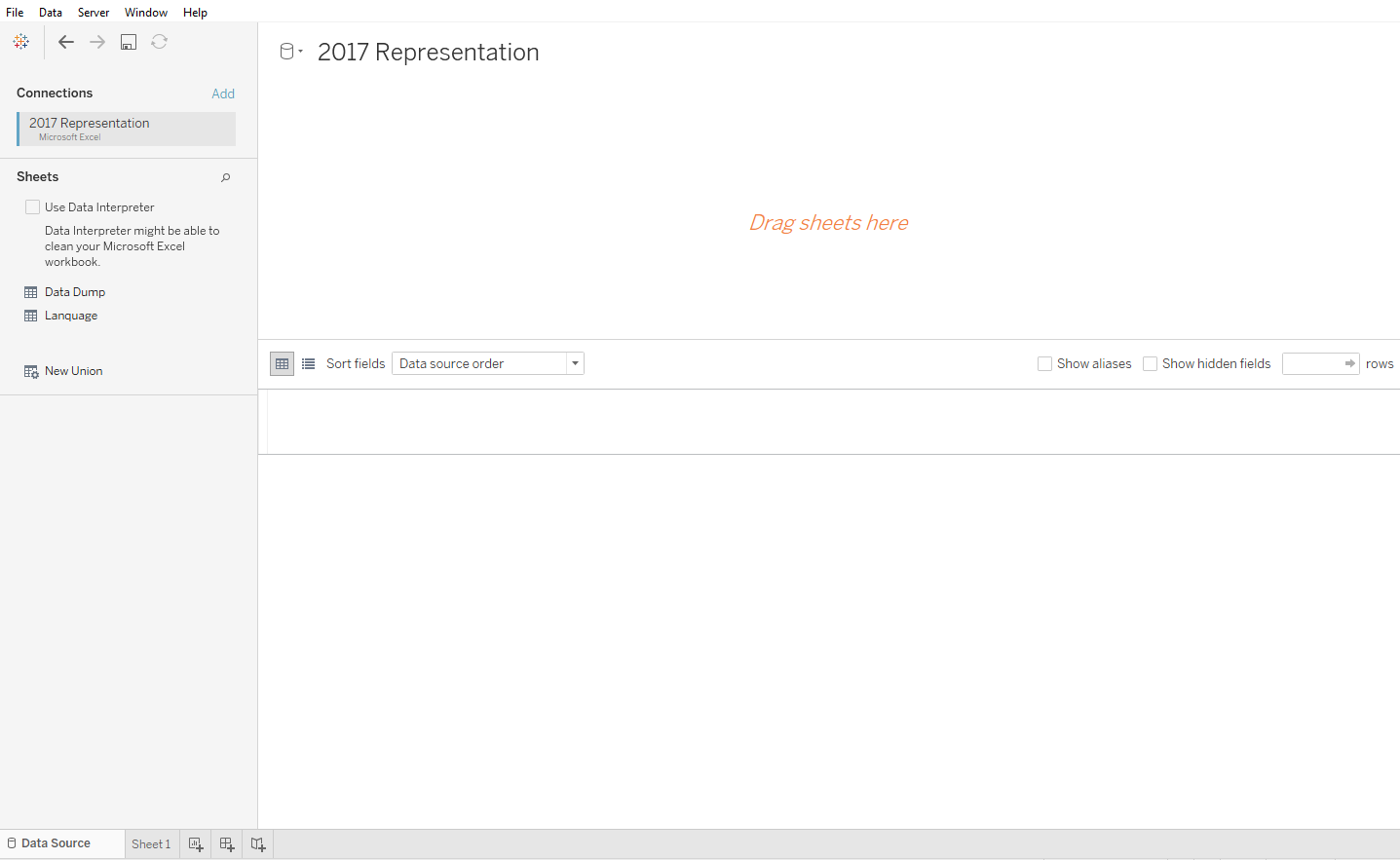 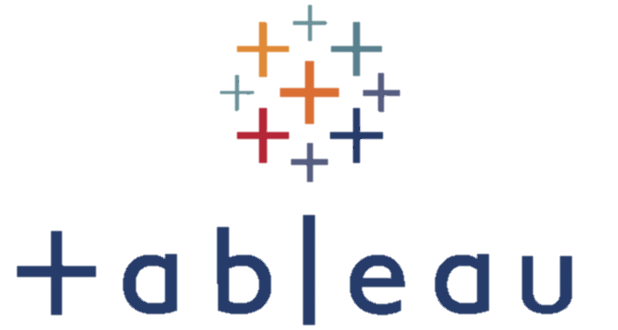 Drag and drop sheet
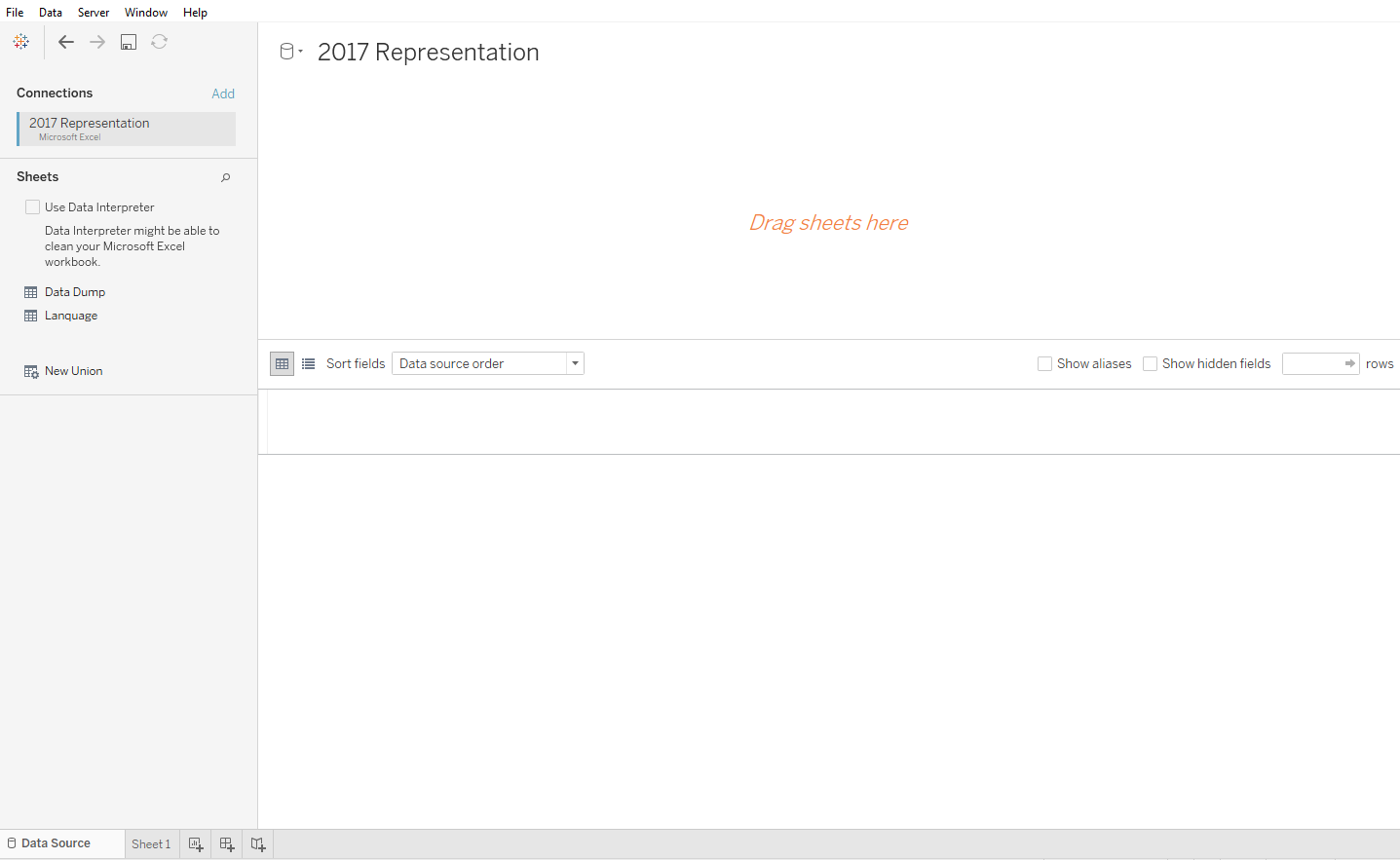 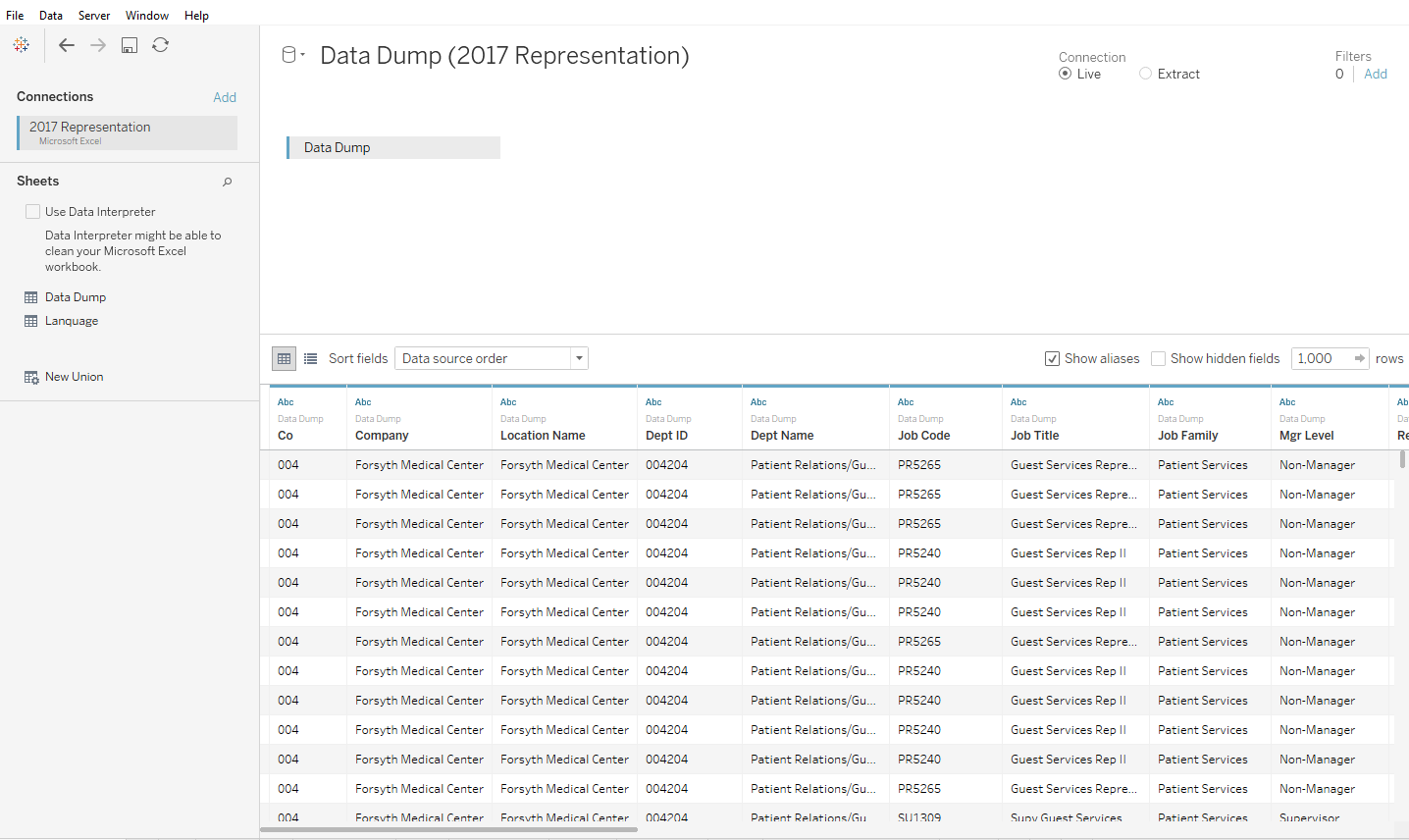 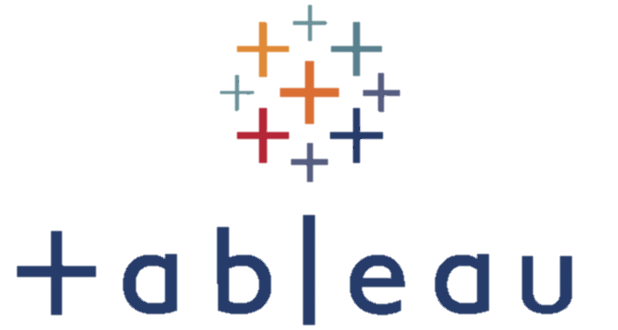 Make a chart
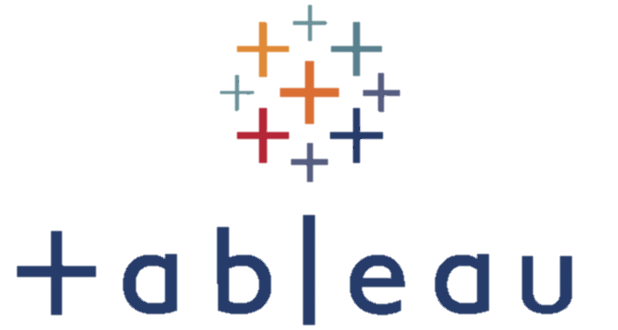 Add another level
Change chart type
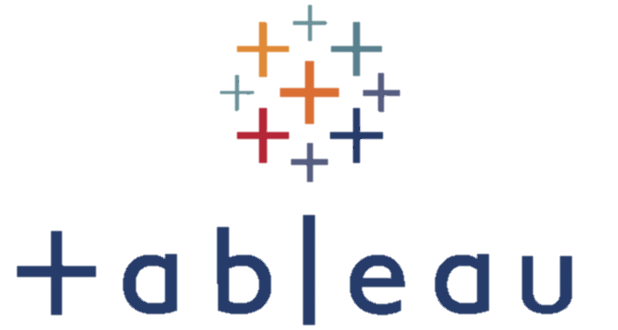 Add a filter
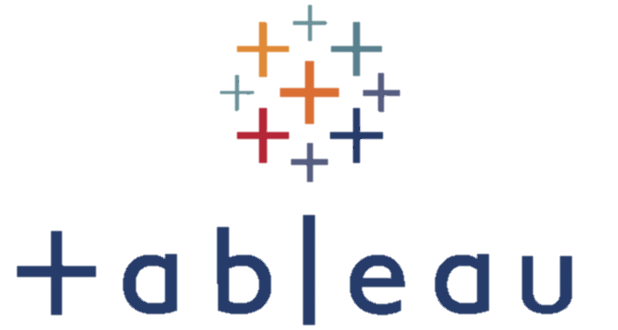 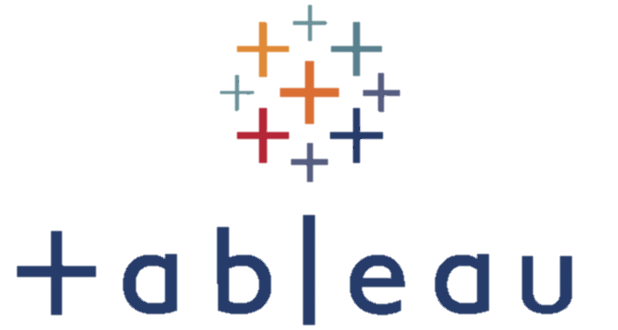 Change chart colors
Make another chart in a new sheet
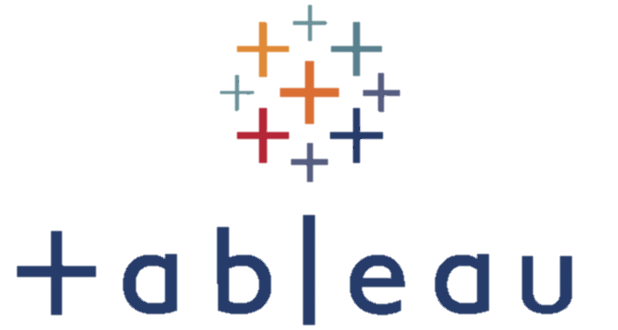 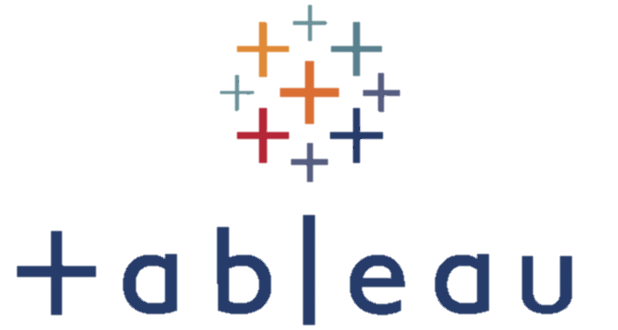 Make a dashboard of multiple charts
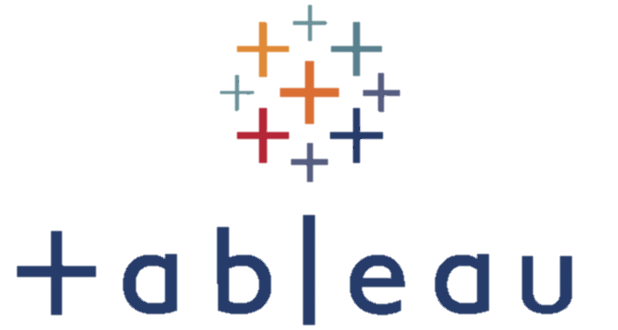 Finishing touches
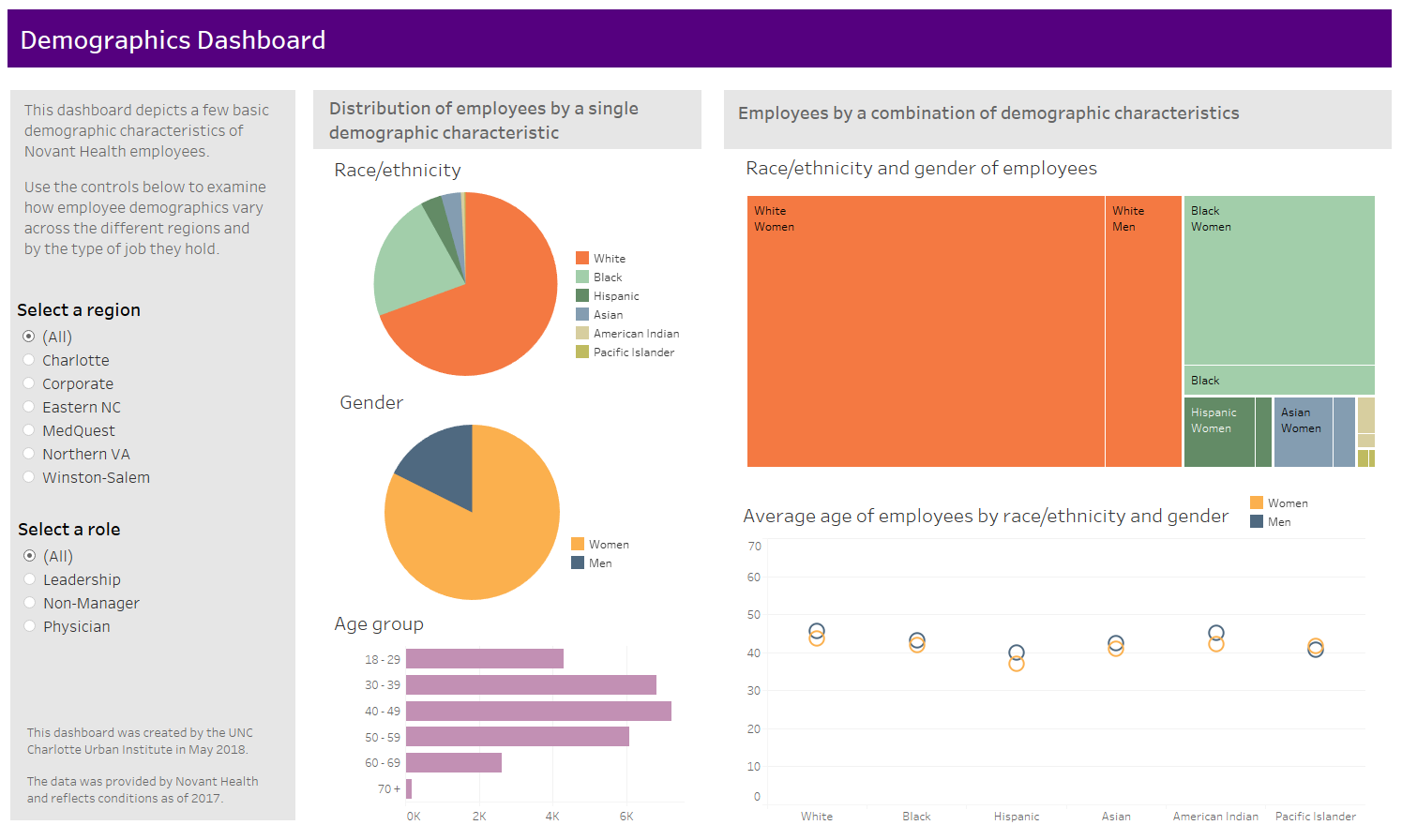 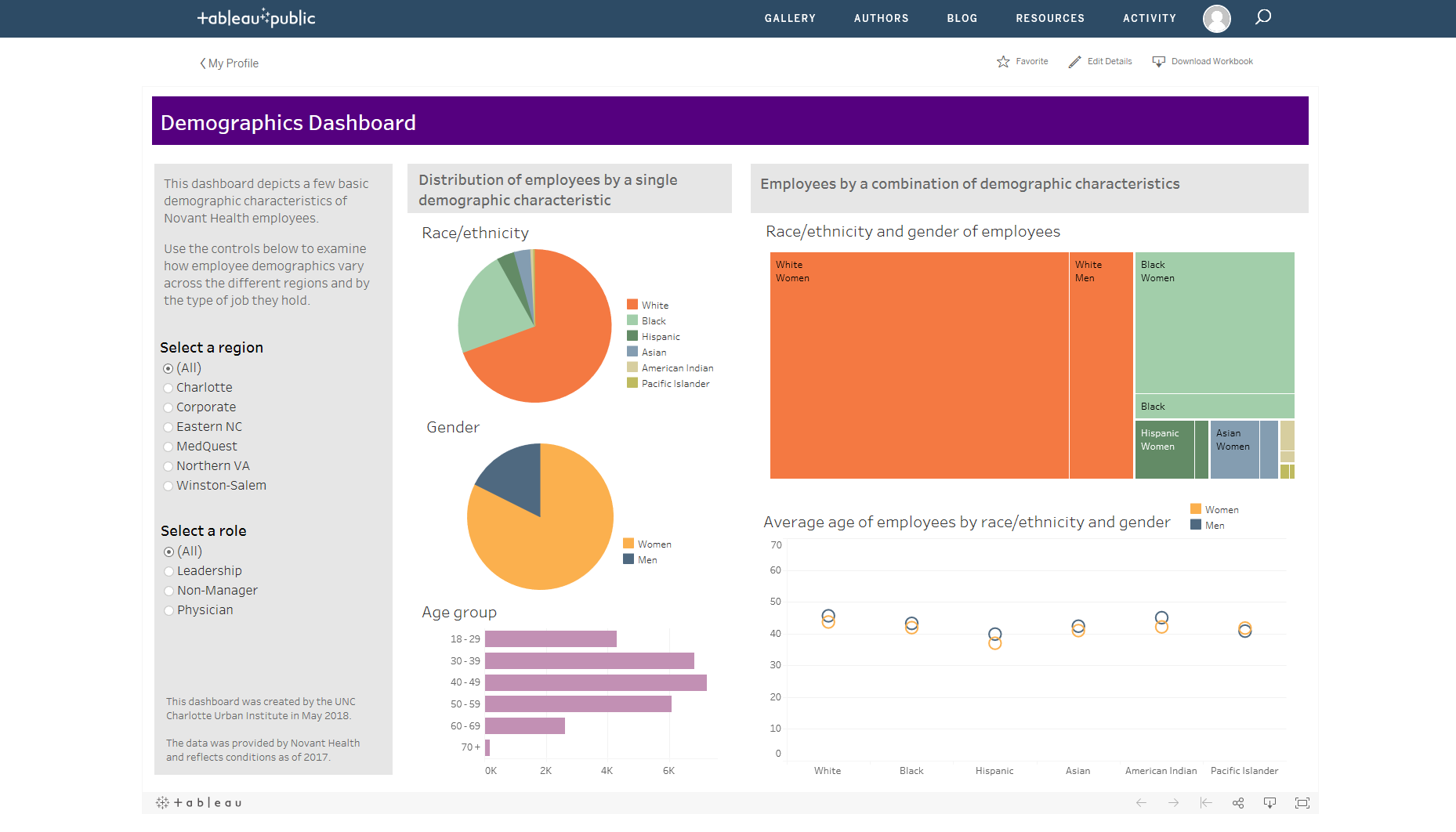 Publish and share
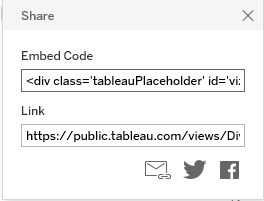 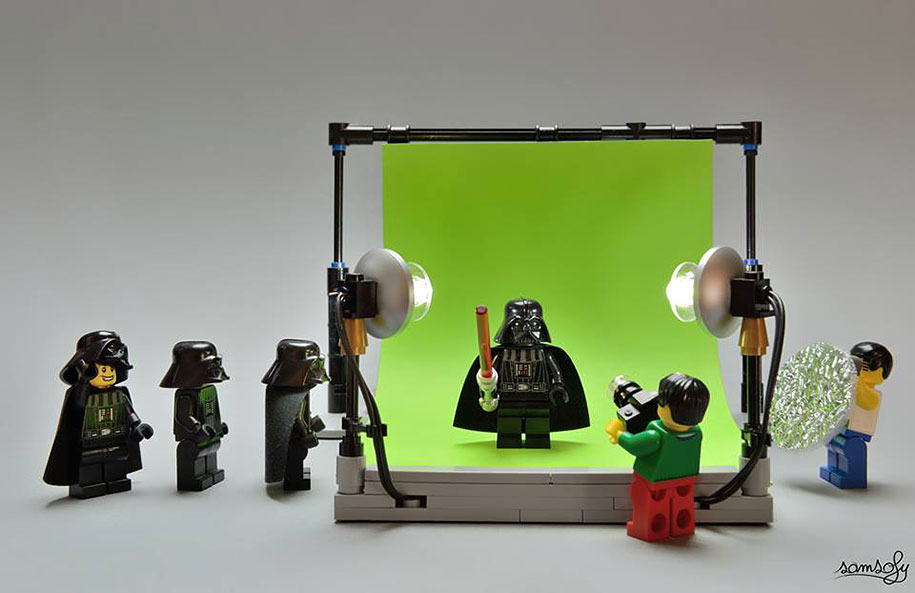 Data snapshot
Infographic handout
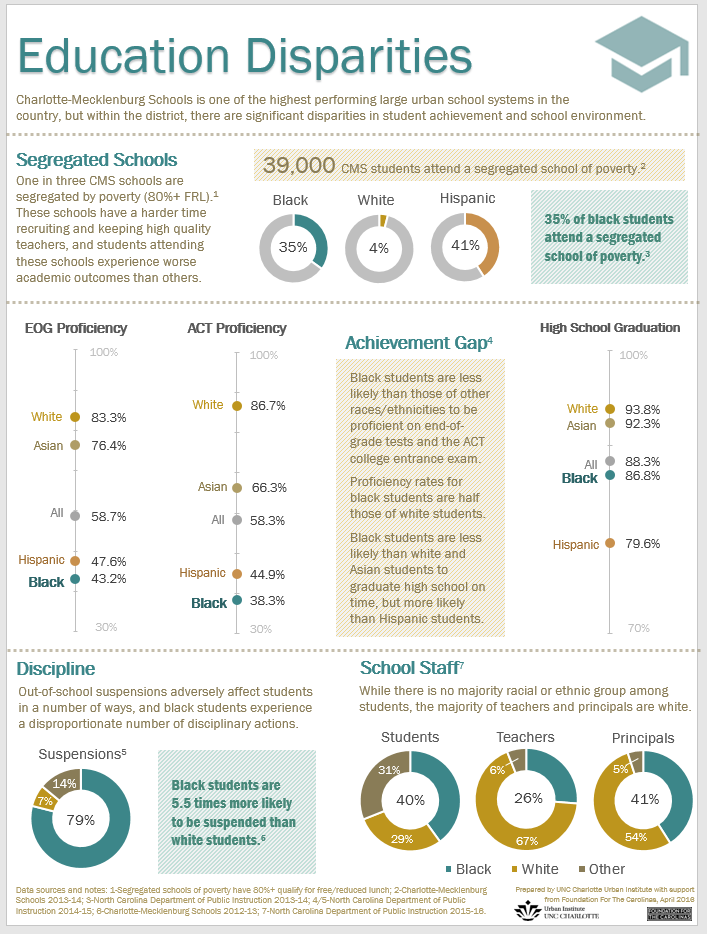 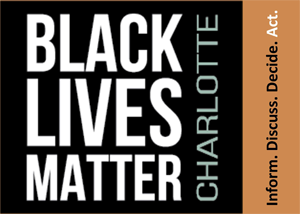 [Speaker Notes: The Charlotte Post Foundation is hosting a forum to discuss the school district as part of its Black Lives Matter Charlotte initiative March 24 at Mt. Moriah Primitive Baptist Church, 727 West Trade St. The forum starts at 6 p.m. It is free but space is limited. RSVP by calling (704) 376-0496.  
“Our previous gatherings have focused on health disparities,” said Gerald Johnson, publisher of The Charlotte Post and president of the Post Foundation board.  “We are looking forward to having a candid conversation with the community as it relates to education.  Too often meetings are being held about our community without our community being at the table. ”
Black Lives Matter Charlotte is an effort to highlight needs of the African American community in health, education, crime and upward mobility.  In addition to discussion and dialogue, the foundation has been working to identify a collective set of actions to pursue to address these concerns.
The forum will focus on education disparities impacting Charlotte’s black community and will feature an interactive presentation from Amy Hawn Nelson, director of Social Research at the UNC Charlotte Urban Institute and director of the Institute for Social Capital.  
On the Net:
www.blacklivesmattercharlotte.org]
Tools we used
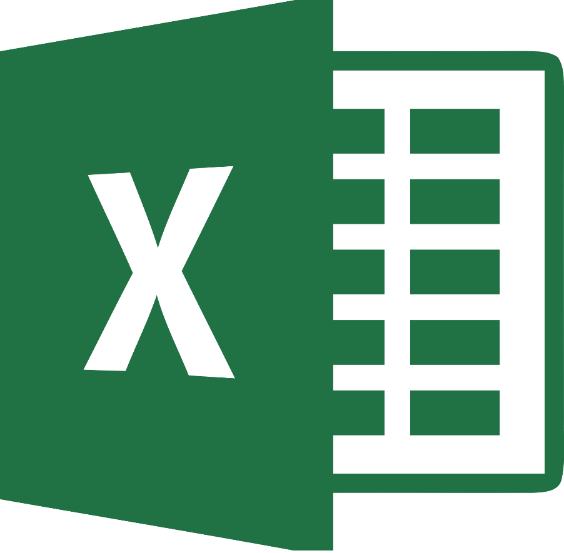 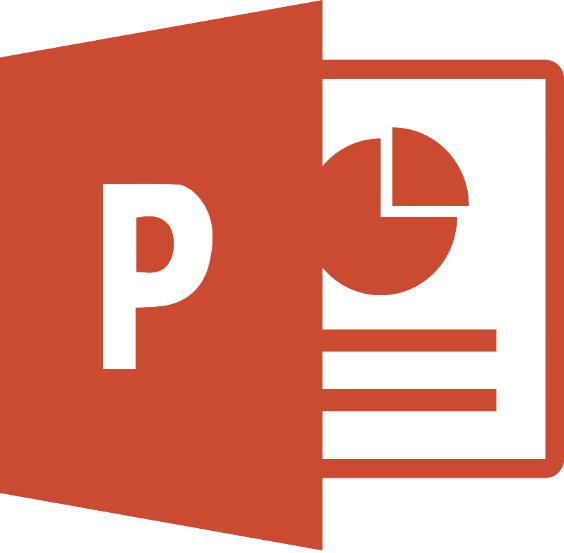 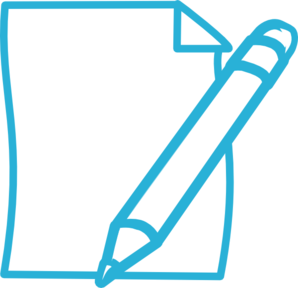 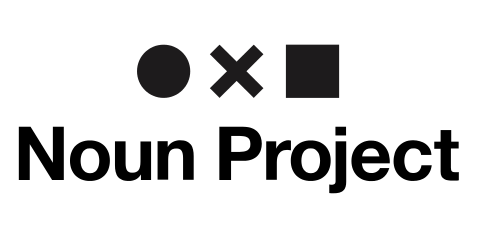 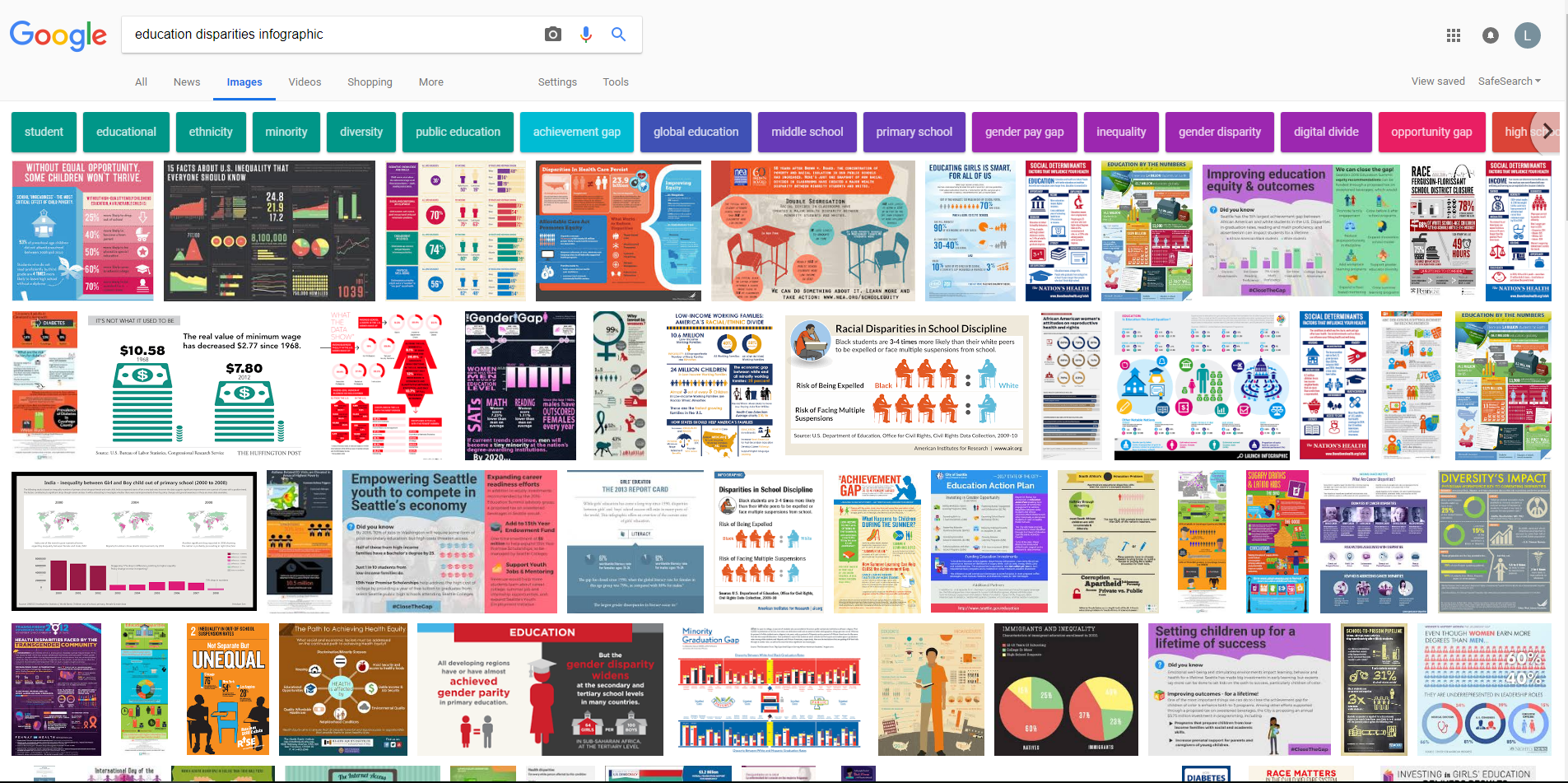 Get ideas
Sketch out a   rough plan
[Speaker Notes: Important to think about what you want to communicate with your data before jumping in and making stuff

You probably won’t stick to it completely, but it does force you to be a little more thoughtful about what elements to include and where to put them]
Start graphs in Excel
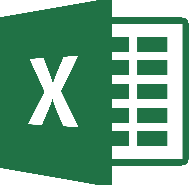 [Speaker Notes: Choose the right chart
Donut charts to show parts of a whole because 3 or fewer categories, easy to compare a few at a time
Dot plots for proficiency and graduation rates because easy to compare multiple groups and compact size

Start with a scatter plot]
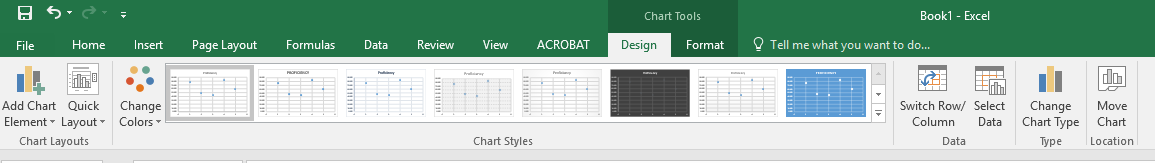 Switch Row/Column
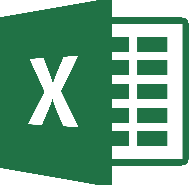 Adjust x axis
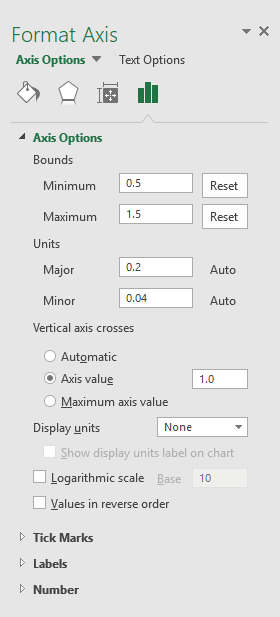 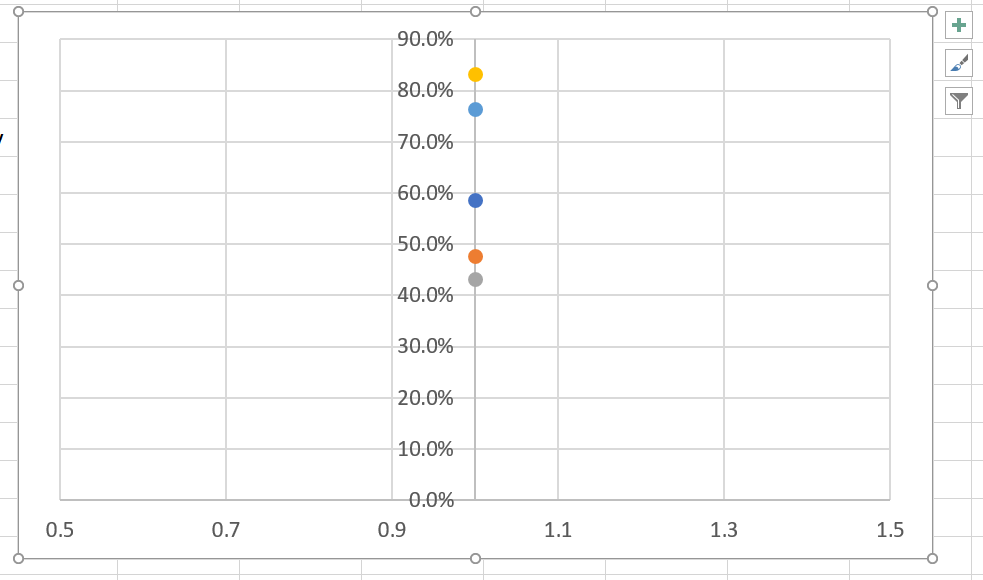 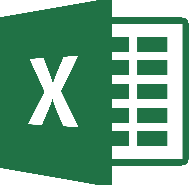 Remove x axis and gridlines
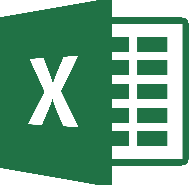 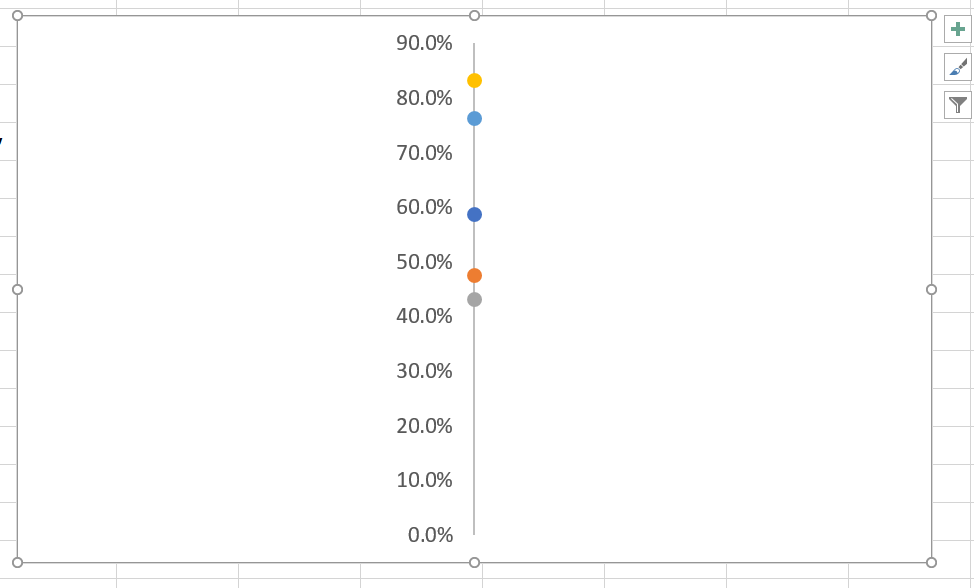 Add data labels
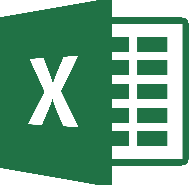 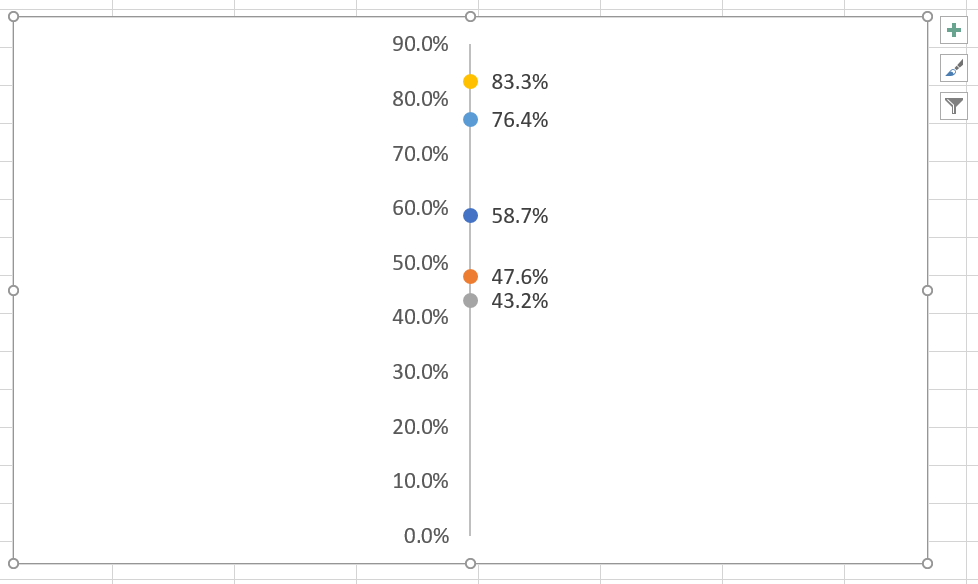 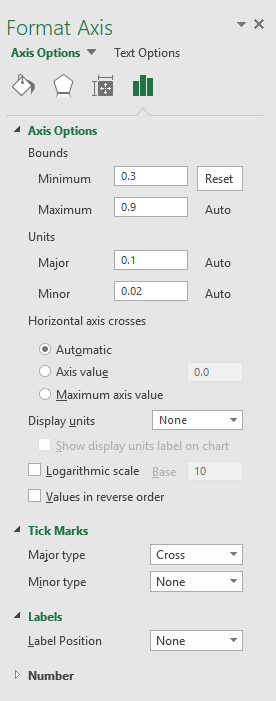 Adjust y axis
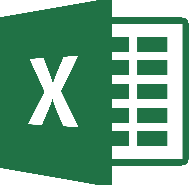 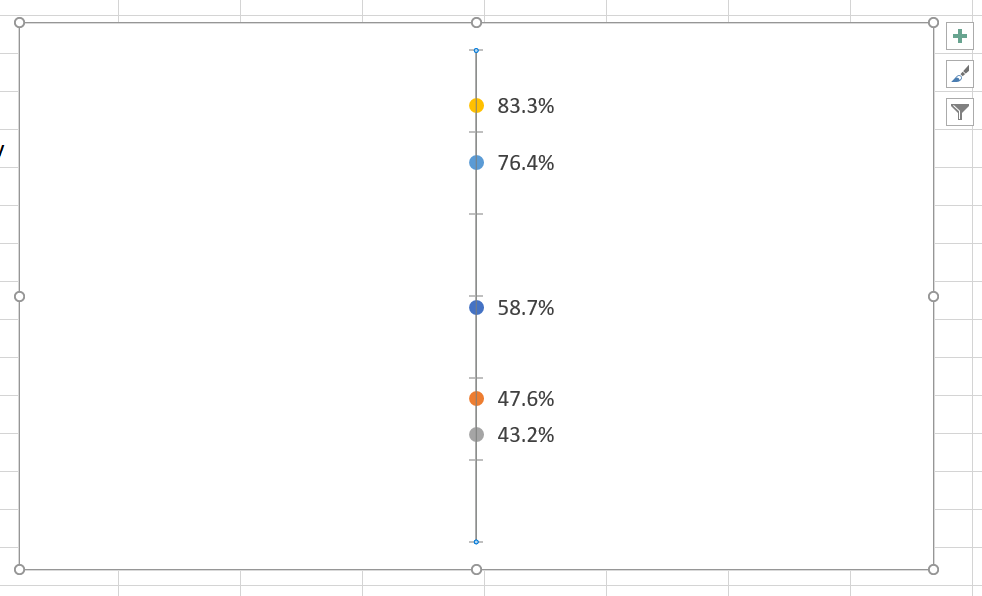 Polish in PowerPoint
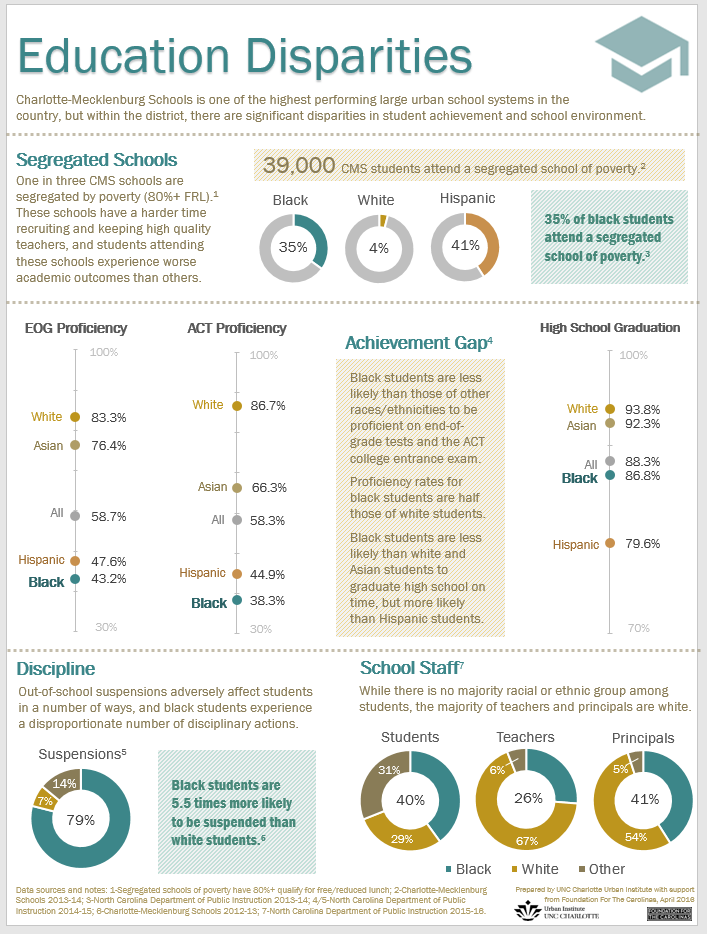 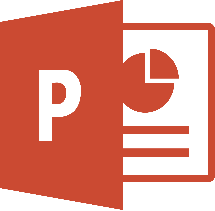 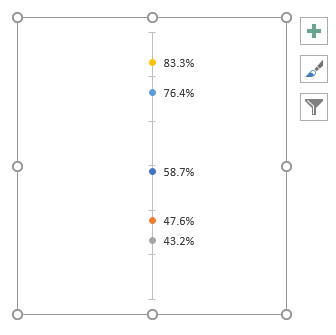 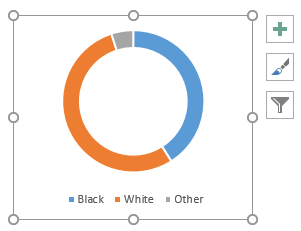 [Speaker Notes: Color, title wording, fonts, overall size
For multiples of similar formats, usually get one exactly how I want it (or very close), then copy and paste it and just change the data source and title to save time on doing all the same formatting changes again.
Notice that I used the same colors for each racial group across the various charts.]
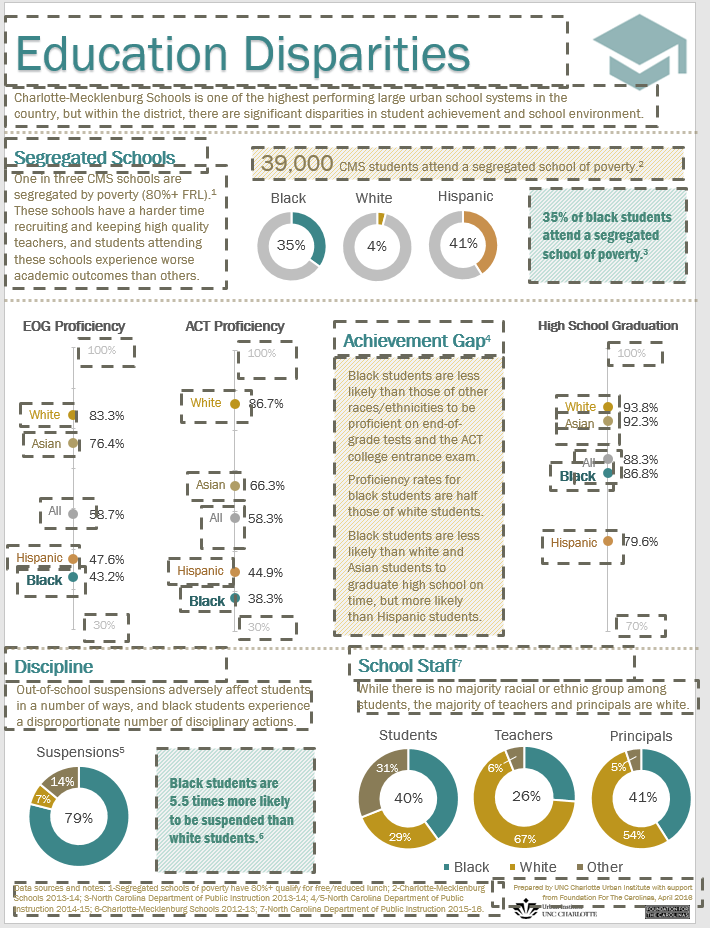 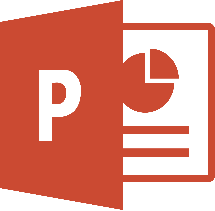 Text boxes a plenty
[Speaker Notes: Section titles
Blurbs
Factoids
Footnotes and acknowledgement
Labels for graphs
Tips: 
Use lots of separate ones, which makes it more flexible to format
When adding a new one, copy and paste a similarly formatted one and edit the text to save time on formatting
Group and Align are very helpful features
Used different font sizes and boldness
Added a background shade to a few to make them stand out more]
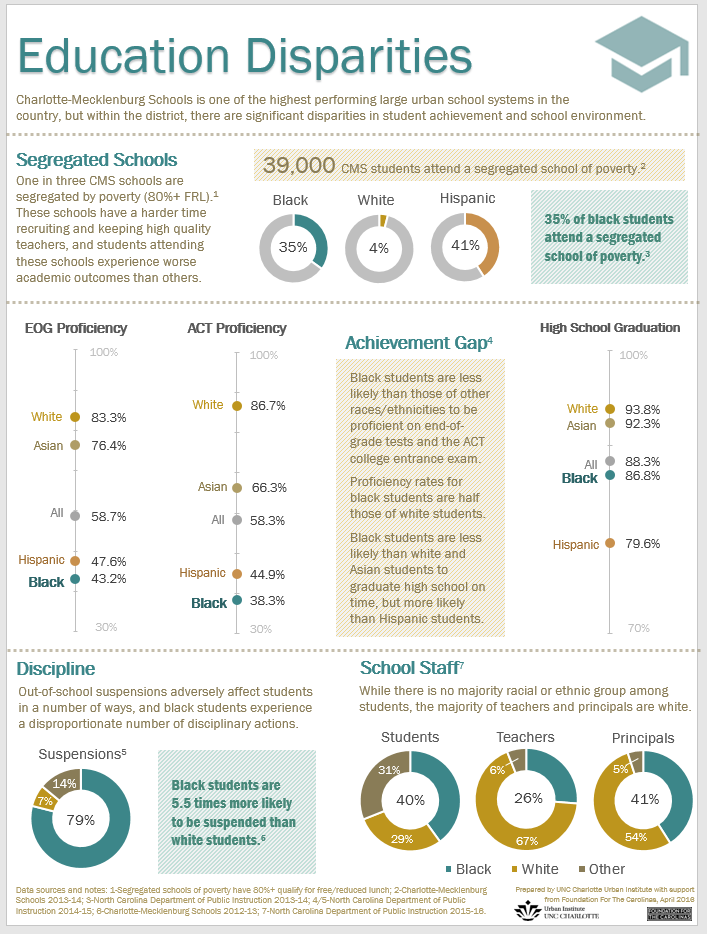 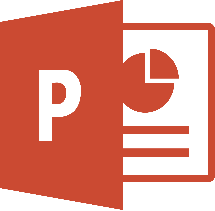 Finishing touches
Try it!